Figure 5. Gap-crossing test. (A) Video images showing a mouse crossing the gap between the platform and the ...
Cereb Cortex, Volume 14, Issue 3, March 2004, Pages 332–341, https://doi.org/10.1093/cercor/bhg131
The content of this slide may be subject to copyright: please see the slide notes for details.
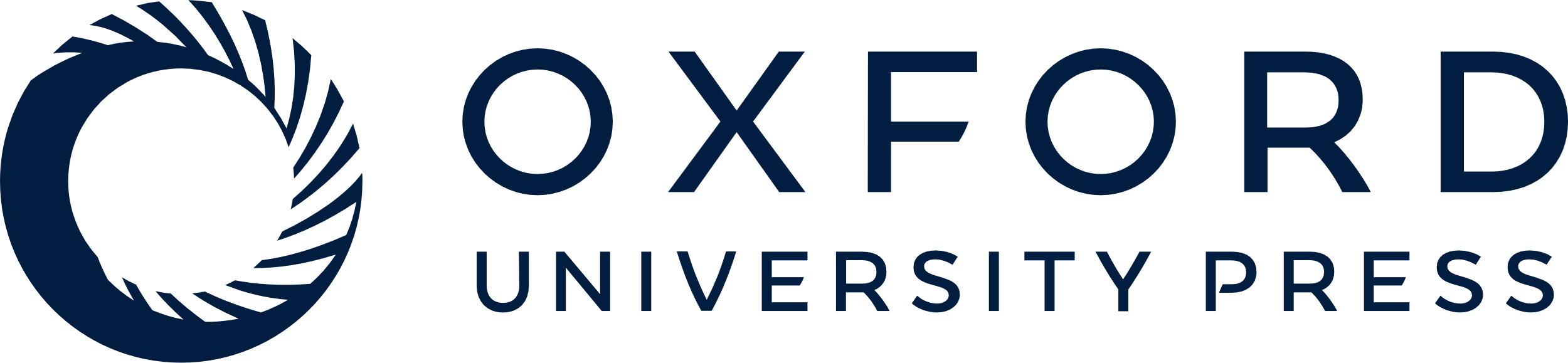 [Speaker Notes: Figure 5. Gap-crossing test. (A) Video images showing a mouse crossing the gap between the platform and the tunnel made of transparent acrylic. Mice need to contact the opposite border with their whiskers before crossing. (B) Schematic drawing of the gap illustrating the distance measured in millimetres. (C) The effect of blocking the mystacial pad innervation with local anesthesia on the gap-crossing scores. In these experiments whiskers were clipped on the left side and the right vibrissae-dependent performance was tested with or without local anesthesia (see Materials and Methods). Values are mean ± SEM, n = 5. *Significantly different (P < 0.01) from controls. (D) The effect of barrel field injury on the gap-crossing score. Injury was made in the left barrel field and all whiskers but three (δ, D1 and E1) were trimmed. In the test group, the spared whiskers were contralateral to the lesion, while in the control (sham) group the spared whiskers were ipsilateral to the injured cortex. Values are mean ± SEM, n = 5. *Significantly different (P < 0.01) from controls.


Unless provided in the caption above, the following copyright applies to the content of this slide:]